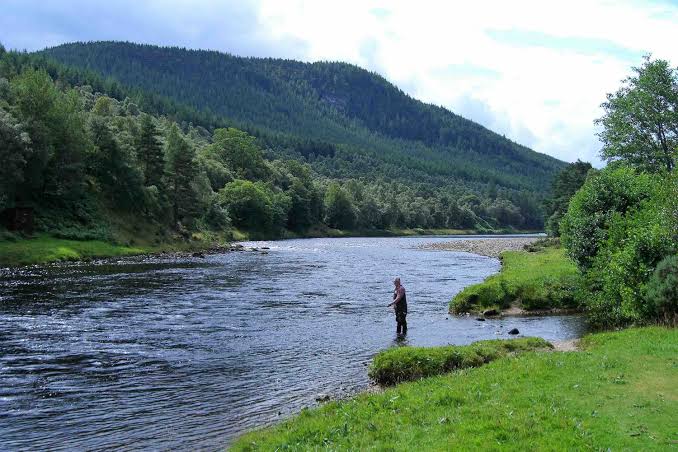 Welcome everybody to Multimedia class
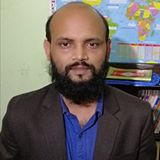 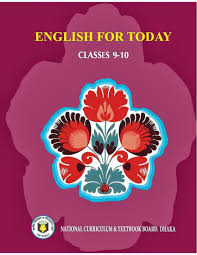 Nurul Aziz
Assistant Teacher (English)
Krishnakumari City Corp. Girls’ High School,
Nandankanan,Chittagong
E-mail : naziz13.na@gmail.com
Mobile : 01843773924
English For Today
Class : 9
Time : 45 Minutes
Date : 14/03/2020
Do you have any idea about the smallest river in the world….Can you tell the name?
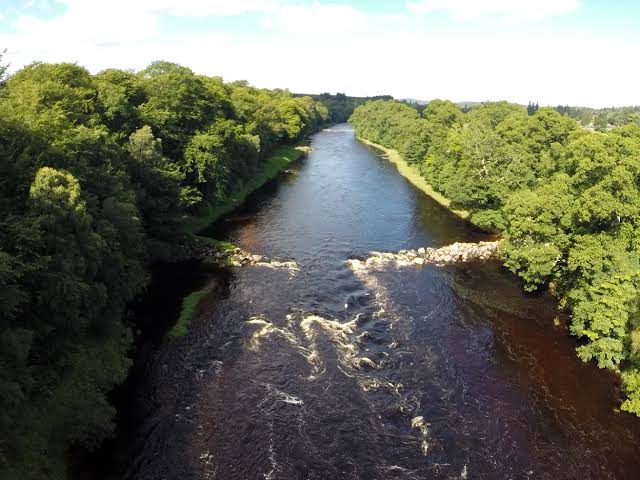 [Speaker Notes: Dear teachers., Poems are set here in this book to practice stress, intonation and pronunciation only.]
Our today’s lesson is 


The Sands of Dee
By Charles Kingsley
	 Unit 14 Lesson 3
inter
“The Sands of Dee " by Charles Kingsley
Sands of Dee by Charles Kingsley is a folklore that tells the story of a little girl whom her parents sent out to bring their cattle home before it rained.
Mary was a little girl who was asked to bring the cattle home, which had gone away for grazing. She went out of the house alone calling out to them. Dusk was falling by then and the day was stormy and dark, tides were rising. As soon as she landed on the shores of Dee to reach the land on the other side, mist covered her eyes. She couldn’t even see where the land lay and ultimately the sea pulled her in. Her body was discovered later by the fishermen who went to catch salmon in the sea. They found her by shining golden tresses of the sea and brought her to the shore where her grave lasts till this day. But even now, when the fishermen walk along those shores in search of fish, they can hear Mary’s frantic shrill calling the cattle home.
“O Mary, go and call the cattle home,And call the cattle home,And call the cattle homeAcross the sands of Dee”;The western wind was wild and dank with foam,And all alone went she.
Stanza 1
Meaning
Cattle – Cows and Oxen
Sands of Dee – Shores of the river Dee in Wales
Western wind – Wind from the west
Dank – Unpleasantly damp and cold
Foam – (Here) Waves
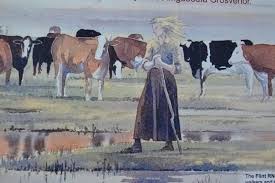 The western tide crept up along the sand,And o’er and o’er the sand,And round and round the sand,As far as eye could see.The rolling mist came down and hid the land:And never home came she.
Stanza 2
Meaning
Western tide – Waves from the west
Crept up along the sand – Moved to the shore
O’er – Over
As far as eye could see – In the vicinity
Rolling mist – Floating mist
And never home came she – She never came home
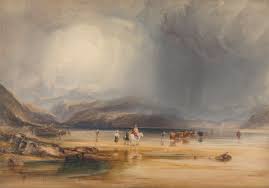 “Oh! is it weed, or fish, or floating hair–A tress of golden hair,A drownèd maiden’s hairAbove the nets at sea?Was never salmon yet that shone so fairAmong the stakes on Dee.”
Stanza 3
Meaning
Weed
Tress
Drowned
Maiden – A girl
Nets
Salmon
Shone
Stakes
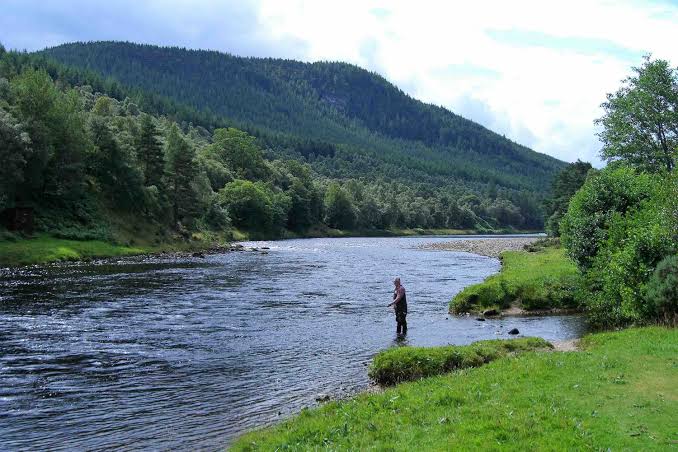 They rowed her in across the rolling foam,The cruel crawling foam,The cruel hungry foam,To her grave beside the sea:But still the boatmen hear her call the cattle homeAcross the sands of Dee.
Stanza 4
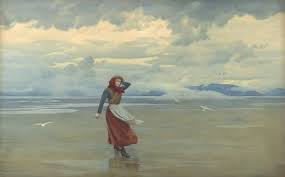 Meaning
They – The fishermen
Rowed
Rolling foam
Crawling
Grave
[Speaker Notes: Dear teachers., The poems are given here to practice only.]
Pair Work
Ask and answer questions in pairs.

What was the weather like when Mary went to bring the cattle home?
Look at some words, phrases and sentences that have been repeated several times. Explain why the poet has done that.
How has the poet described the see?
Narrate the story of Mary in your own words.
Suppose you were walking on the shore with a couple of your friends while Mary was drowning. Describe what you would have done.
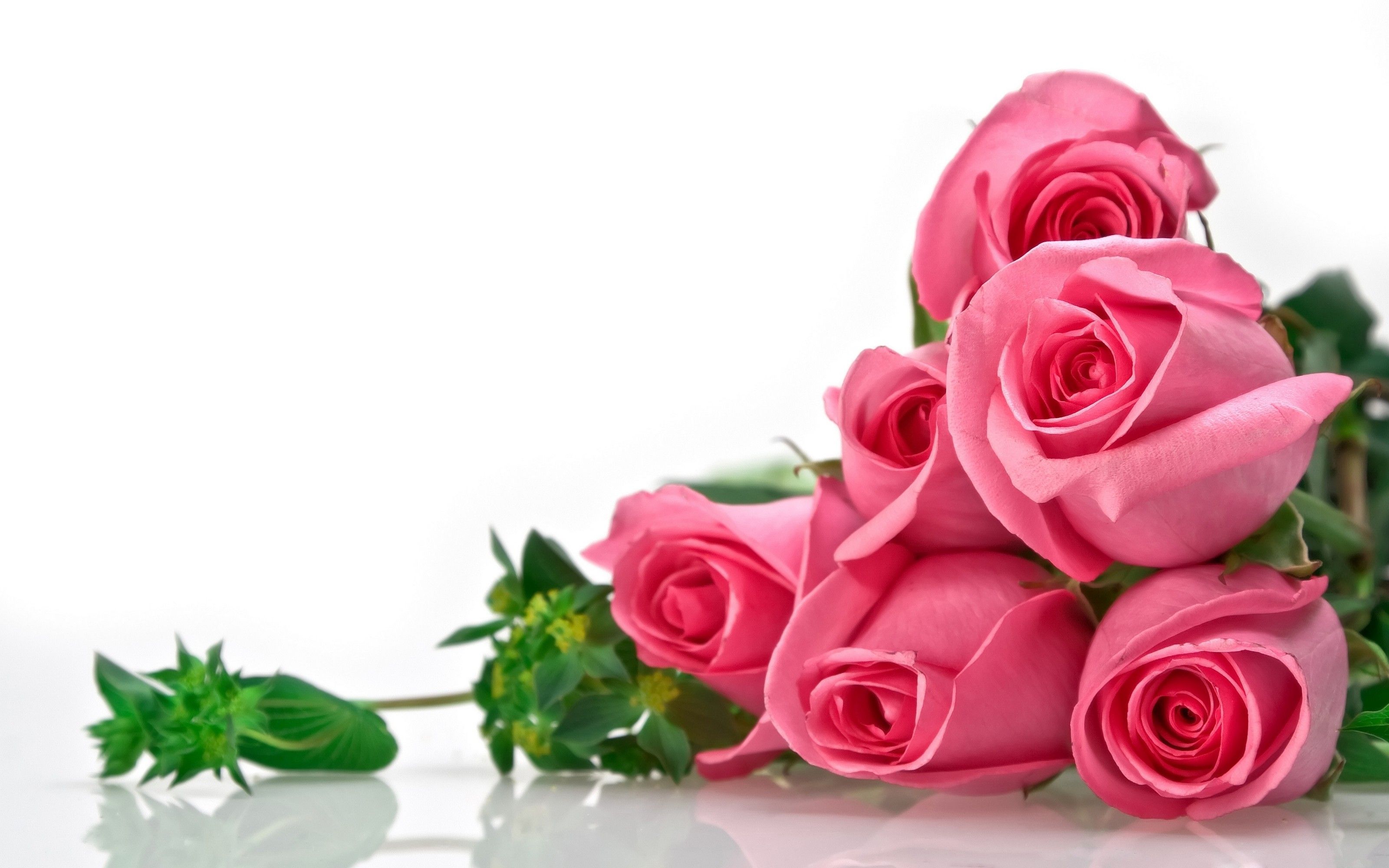 Thank you all….